The FutureTreating C3 Glomerulopathy
Carla M. Nester MD, MSA, FASN
Jean E. Robillard MD, Chair in Pediatric Nephrology
Director, Division of Pediatric Nephrology, Dialysis and Transplantation
Associate Director, Molecular Otolaryngology and Renal Research Laboratory

C3 Glomerulopathy Family Support Group –  October 2022
Disclosures
The following includes a list of current (within the last 24 months) affiliations:
My conflicts are managed by a University of Iowa mandatory conflict plan.
Both prior and current relationships are on record at the University of Iowa’s Conflict in Research Office:  https://coi.research.uiowa.edu/
[Speaker Notes: I am the PI in a number of clinical trials testing anti-complement therapeutics.
Since there are no targeted therapeutics I can prescribe – we have made it our mission to change that (by trial).]
Objectives
Quickly review how to find a clinical trial

Understand inclusion and exclusion criteria for trials

Understand the features of a given trial

Quickly review published data on current trial agents
Sample inclusions
C3G Biopsy
At least 1 gram of urine protein
eGFR >30
Stable medications
No complement drugs in last 6 months

Sample exclusions
Age (most are 12 and older)
Not all accept transplant
Urine protein too low
Too much scarring
eGFR below 30
How to find a trial
https://clinicaltrials.gov/
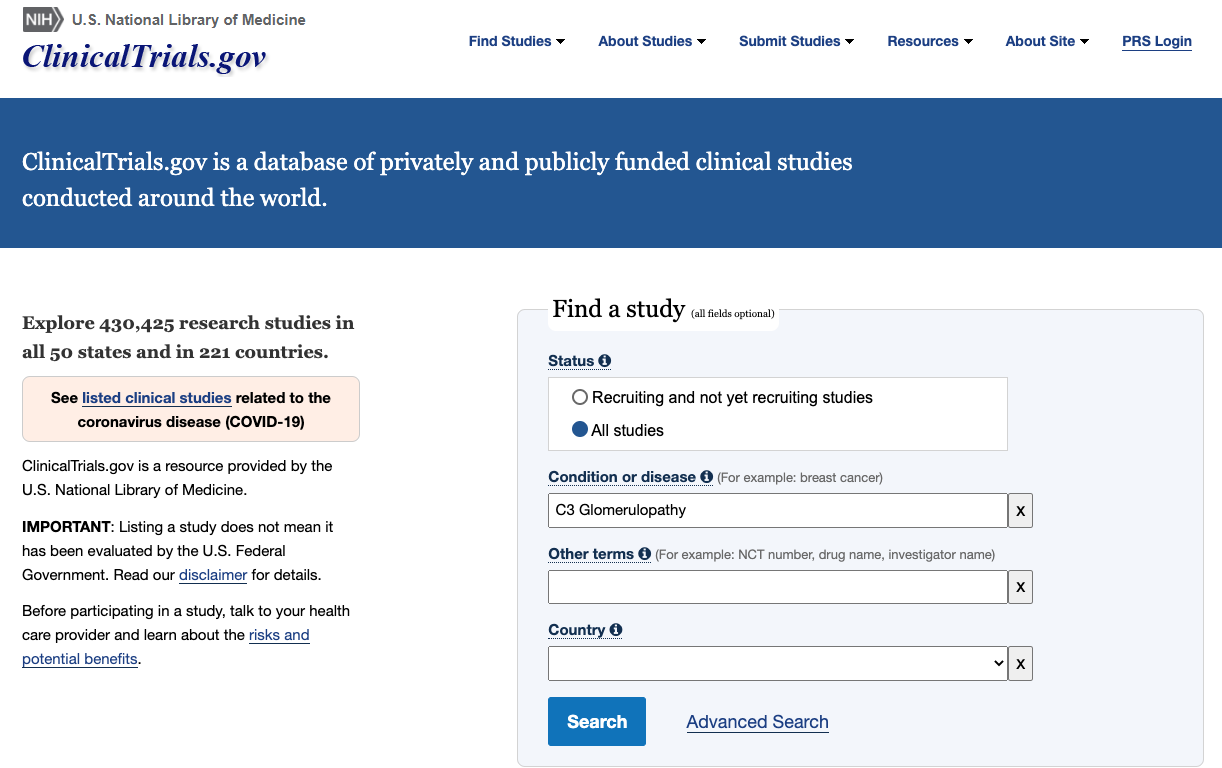 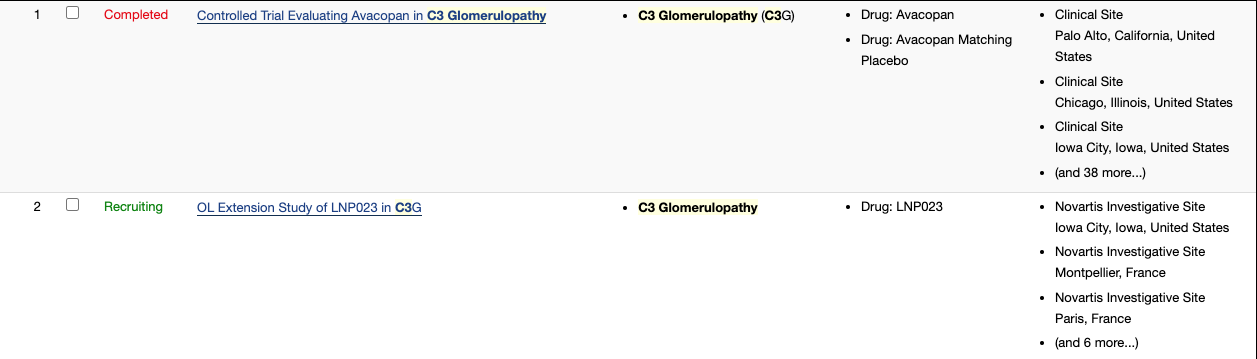 [Speaker Notes: You can always call us.]
How to find a trial:
https://clinicaltrials.gov/
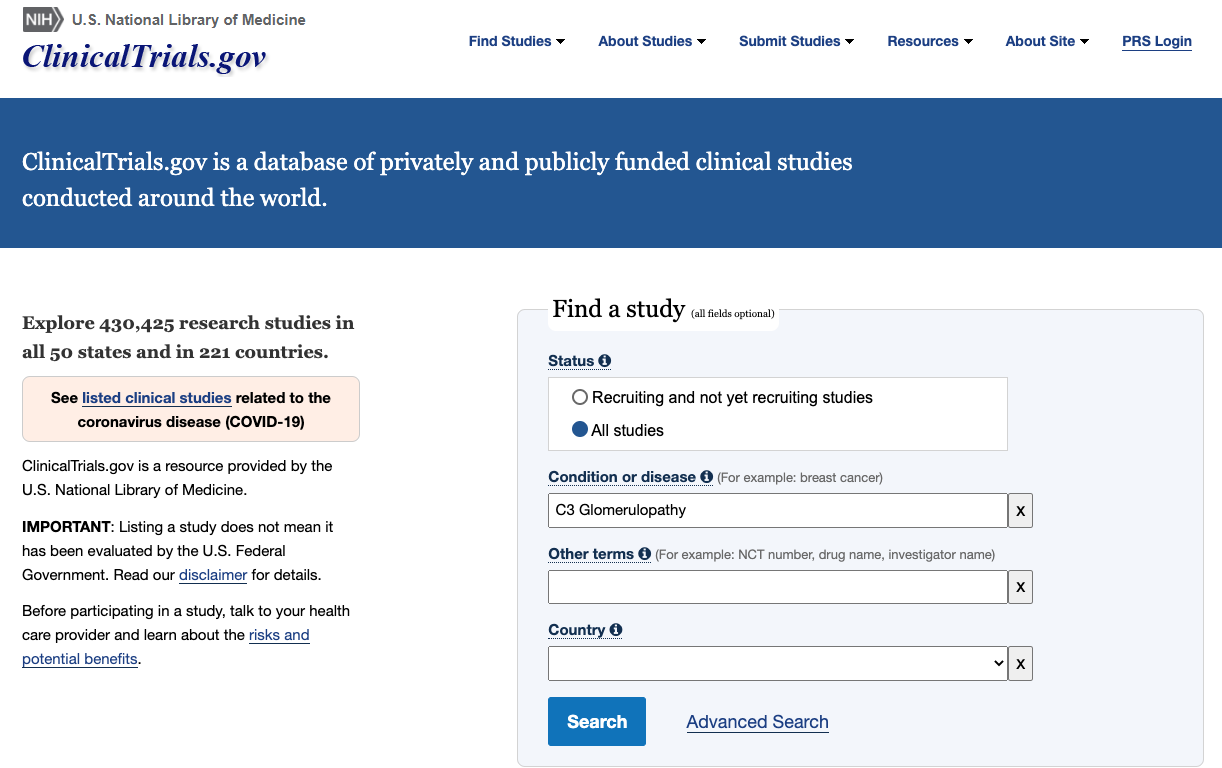 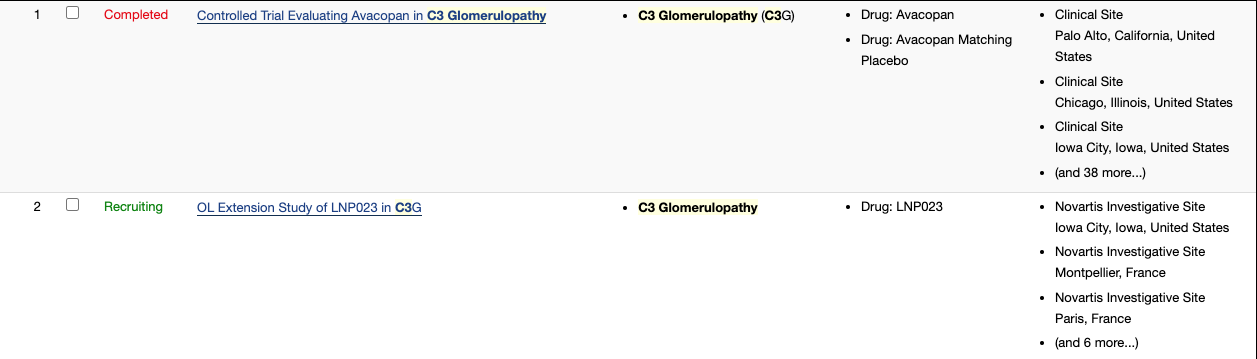 [Speaker Notes: You can always call us.]
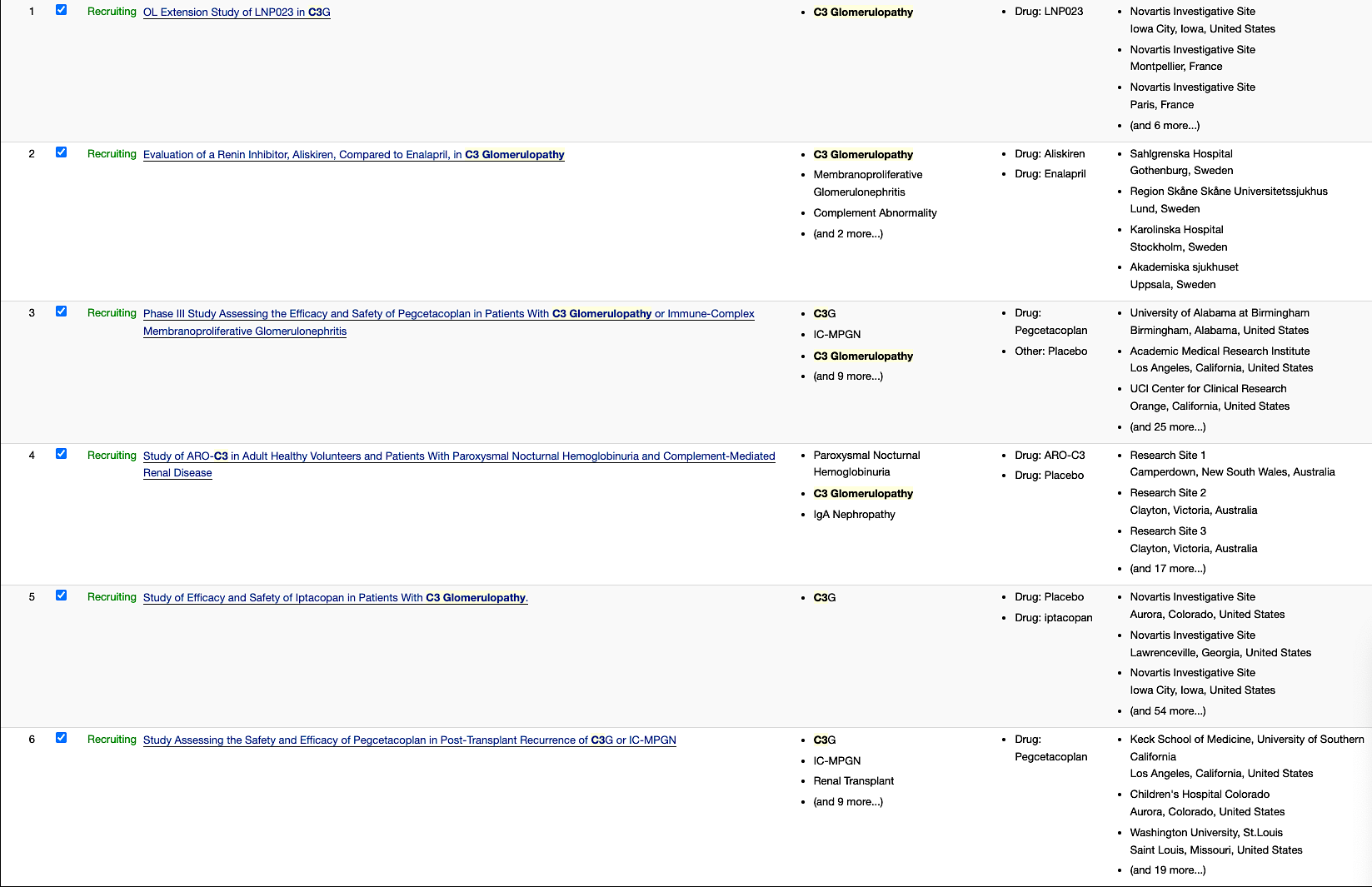 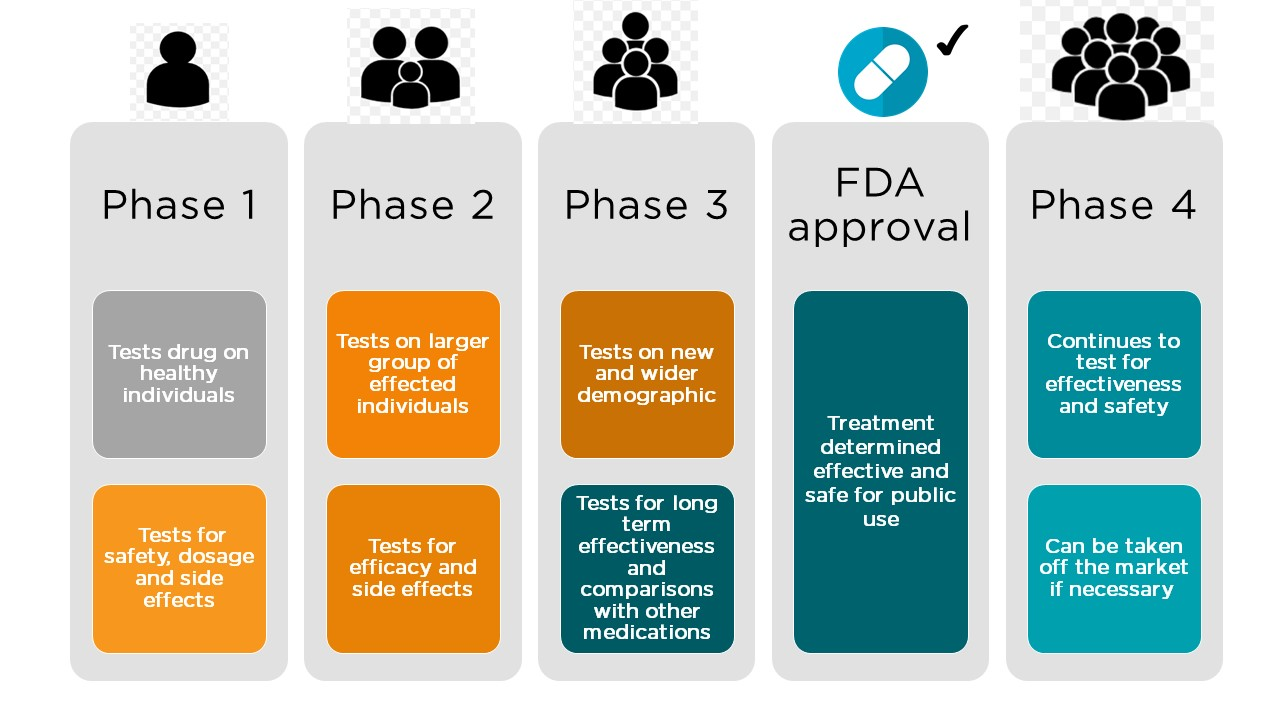 Alternative Pathway
Factor D
C5
C3a
Factor B
Amplification 
Loop
C3b
C3b
C3b
C3b
C3b
C5b
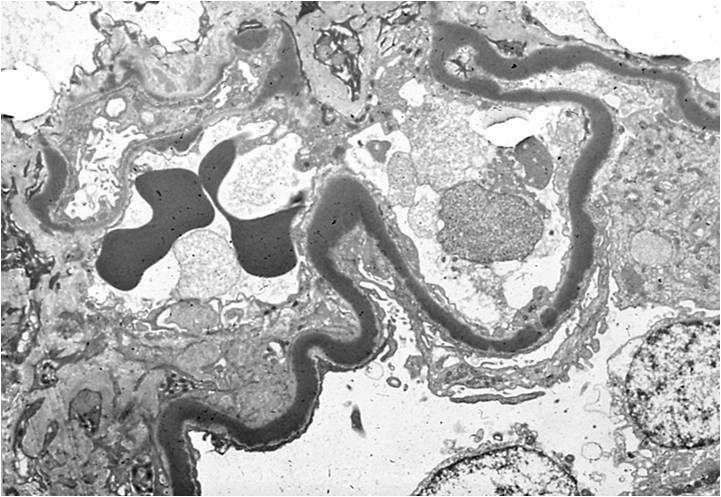 Y
C3 Convertase
DDD
Factor B Inhibitor
Factor D Inhibitor
C5a Receptor Blocker
C3 Inhibitor
C5 Inhibitor
+
I
H
Y
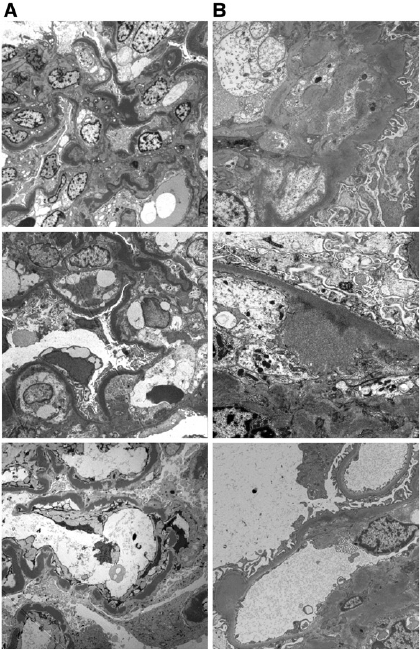 C3
C5 Convertase
C6
C3GN
C8
Bb
Bb
C3
C9
C5a
C7
Ba
Alternative Pathway
Negative Trial – Soon to be published in AJN
Factor D
C5
C3a
Single Arm – 5 Patients
74% UPCR reduction at 48 w
Significant increases in serum albumin and serum C3
Factor B
Amplification 
Loop
ASN 2020
C3b
C3b
C3b
C3b
C3b
C5b
Placebo Controlled (26 and 26) Main outcome: Change in -disease activity in a second kidney biopsy at 26 w

Results: 
No significant change in activity
Significant improvement in eGFR
Significant decrease of UPCR and urinary MCP-1
Significantly less progression of chronicity lesions
Single Arm
Cohort A (n=16) Native kidneys: Proteinuria reduction at 12w.
Cohort b (n=11) Transplant:  Change in C3 IF at 12 w

Results:  
45% proteinuria reduction in Cohort A
Significant decrease of C3 deposit score in Cohort B
Y
C3 Convertase
Avacopan
Iptacopan
Pegcetacoplan
Danicopan
BCX9930
+
I
H
Y
C3
C6
C5 Convertase
C8
Bb
Bb
C3
C9
ASN 2021
C5a
C7
Ba
EDTA 2021
[Speaker Notes: Data is mostly available in abstract form

It is worth noting that Pegcetacoplan is probably the farthest ahead in safety data collection

Many other options are coming]
Alternative Pathway
Complement Blockade
Factor D
C5
C3a
BioCryst:  
   Phase II/III? open
        in Europe
   Oral 
   Twice daily
   18yo and up
Apellis:  
   Phase III Subcutaneous Infusion
   Twice weekly
   13yo and up
   Includes Tx
Factor B
Amplification 
Loop
C3b
C3b
C3b
C3b
C3b
C5b
Y
C3 Convertase
Novartis:  
   Phase III 
   Oral 
   Twice daily
   18yo and up
Factor B Inhibitor
Factor D Inhibitor
Arrowhead 
  Phase I/II
  D1, D85 sq Injection
C5a Receptor Blocker
C3 Inhibitor
C3 Inhibitor
C5 Inhibitor
+
I
H
Y
C3
C5 Convertase
C6
C8
Bb
Bb
C3
Eculizumab
Ravulizumab
C9
C5a
C7
Ba
[Speaker Notes: Strongly encourage you to go to clinical trials.gov:  15 studies

Phase III means placebo
Only going to talk about AP blockers]
Thank You
Good Health To All!